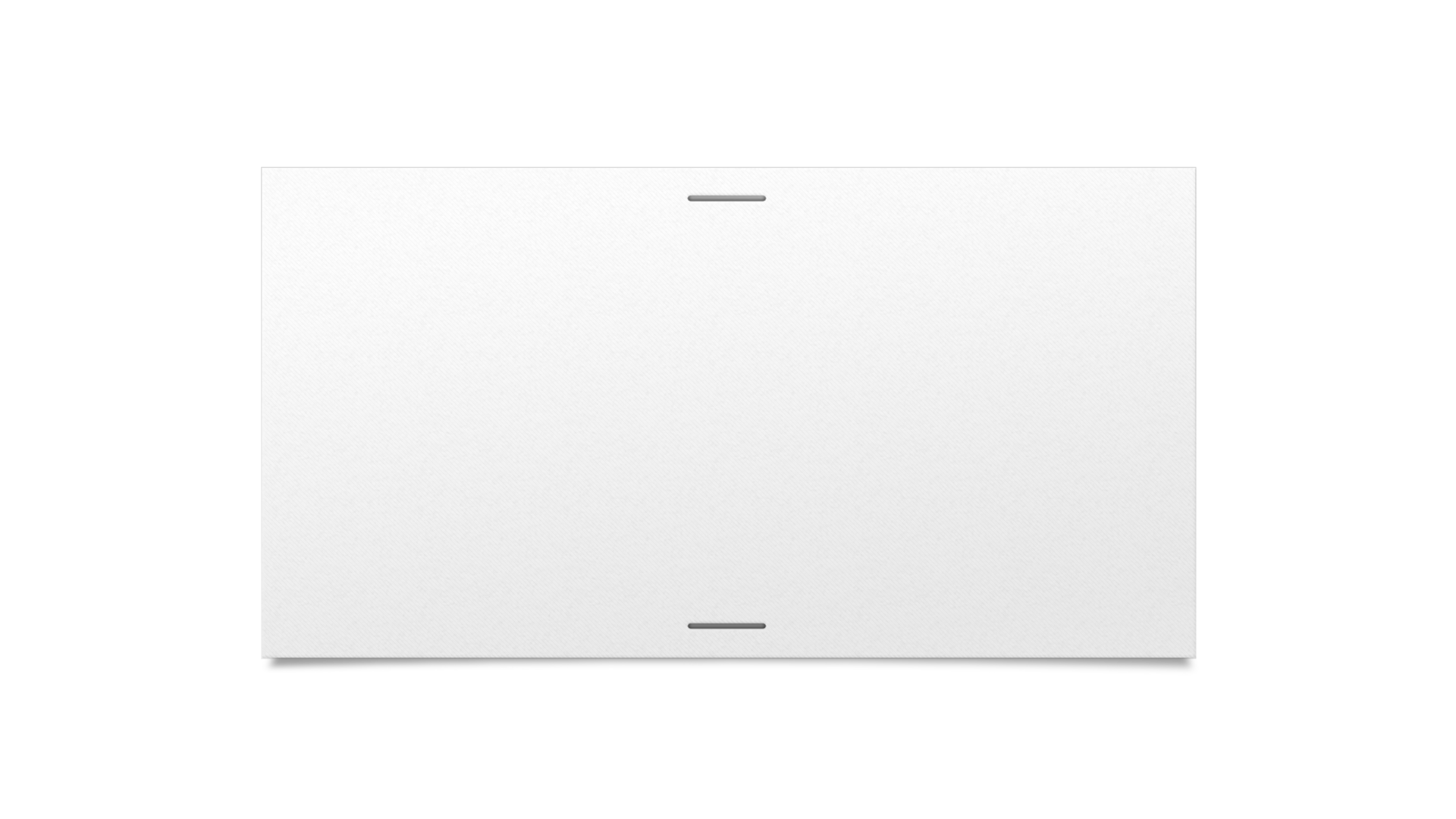 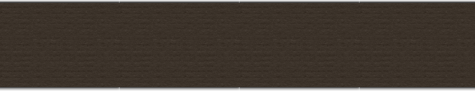 Hospital  de niños Ricardo Gutiérrez
Servicio de oncohematologia
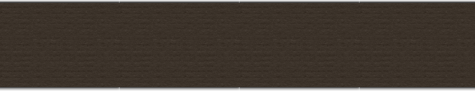 Cáncer
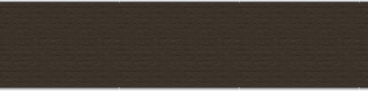 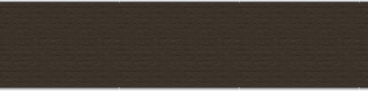 Infantil
Generalidades
Generalidades
Distribución de casos según Clasificación Internacional de Cáncer Pediátrico (ICCC) n: 19.681, 2000-2014
Distribución del cáncer infantil por Edad y Sexo en Argentina 19.681, 2000- 2014
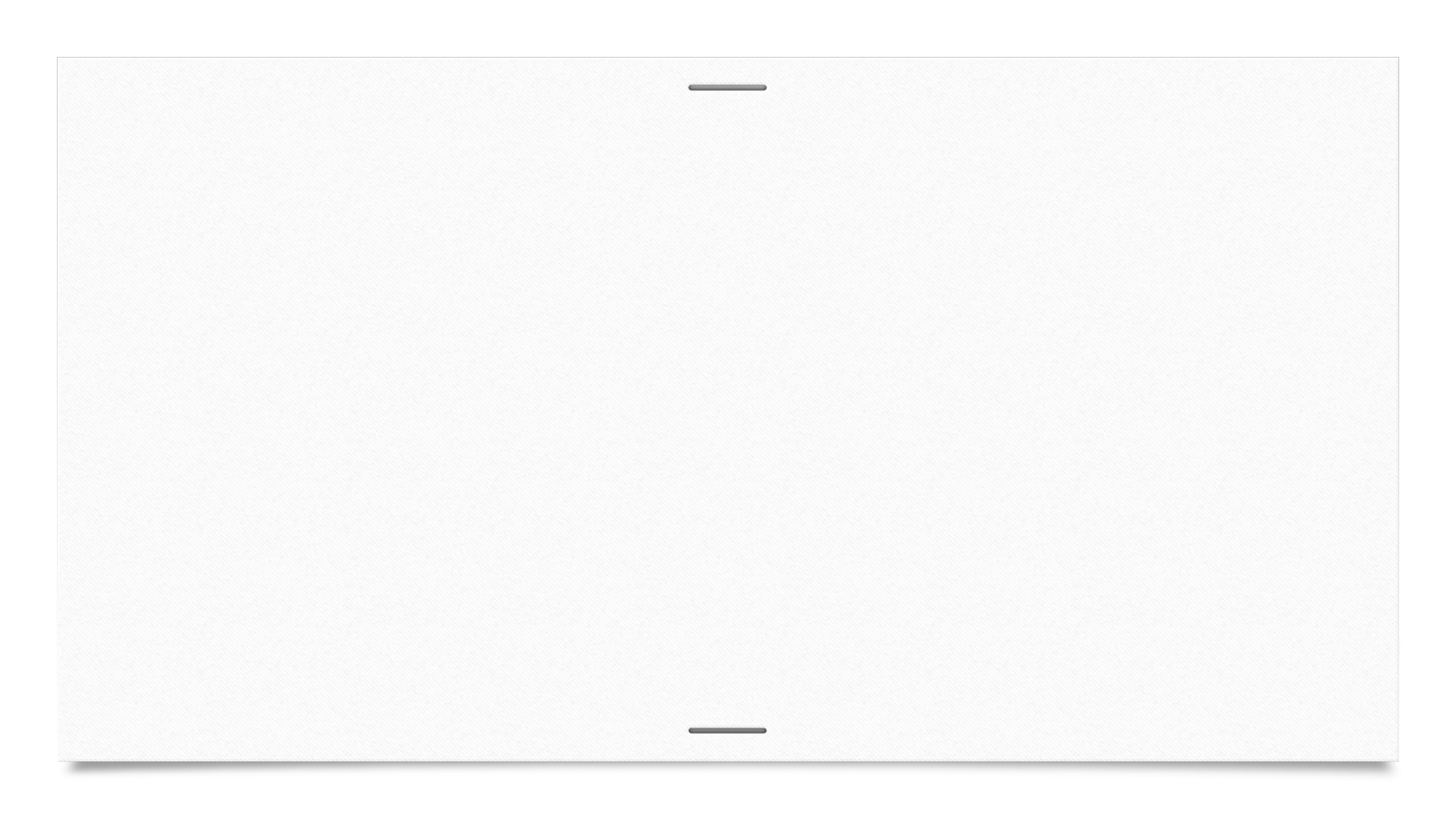 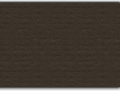 Linfomas
Se desarrollan en el sistema linfático que forma parte del sistema inmunológico.
Ubicado en el bazo, el timo, los ganglios, la medula ósea demás tejidos que contienen tejido linfoide( amígdalas, piel, intestino delgado, y el estomago)
Se dividen en dos grandes grupos:
Linfoma de hodgking: afecta a los ganglios linfáticos periféricos. Entre 10-30 años
Linfoma no hodgking: mas frecuente en pediatría, se ubica en mediastino y en el estomago( puede encontrarse en otros lugares)
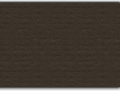 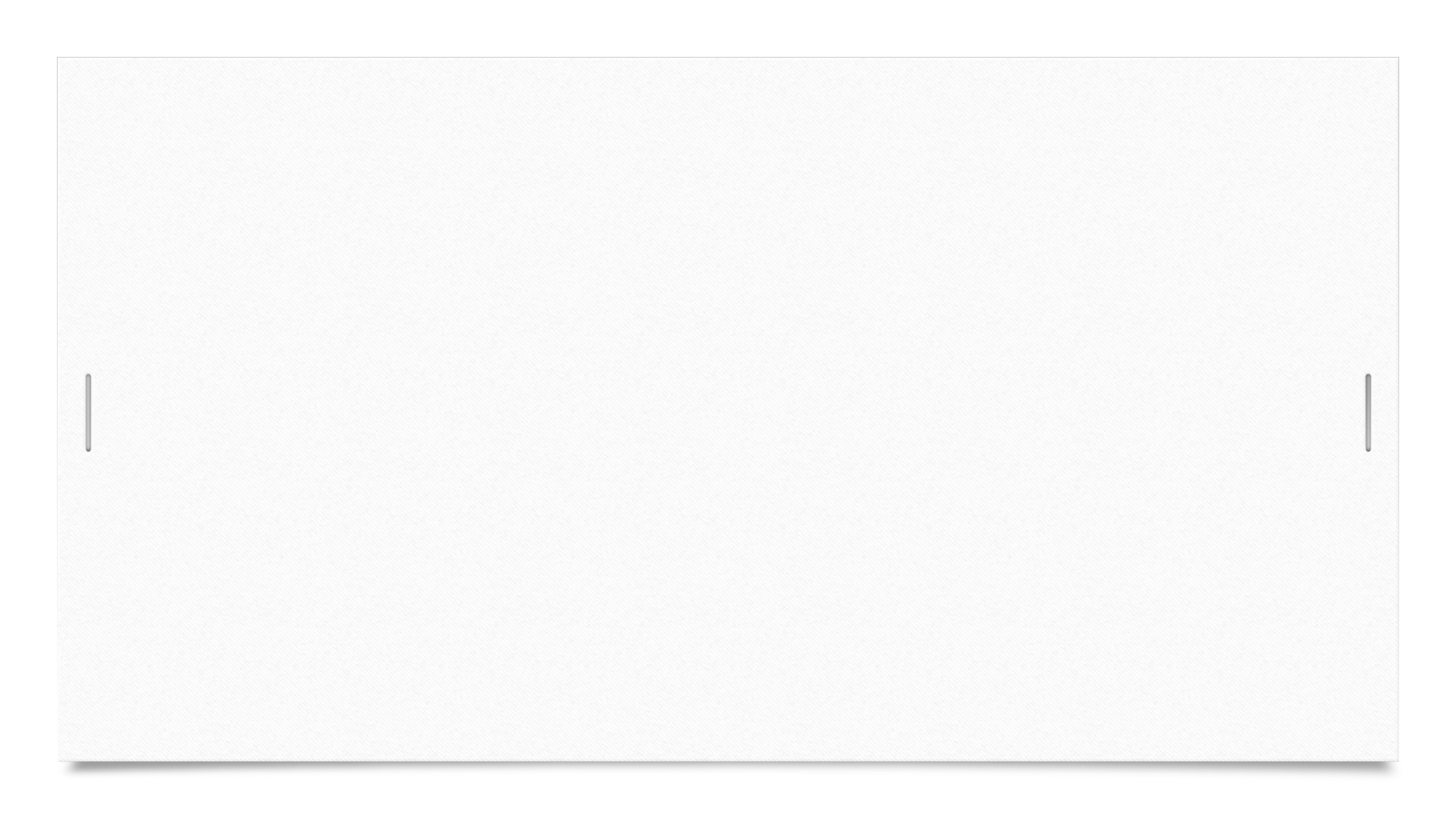 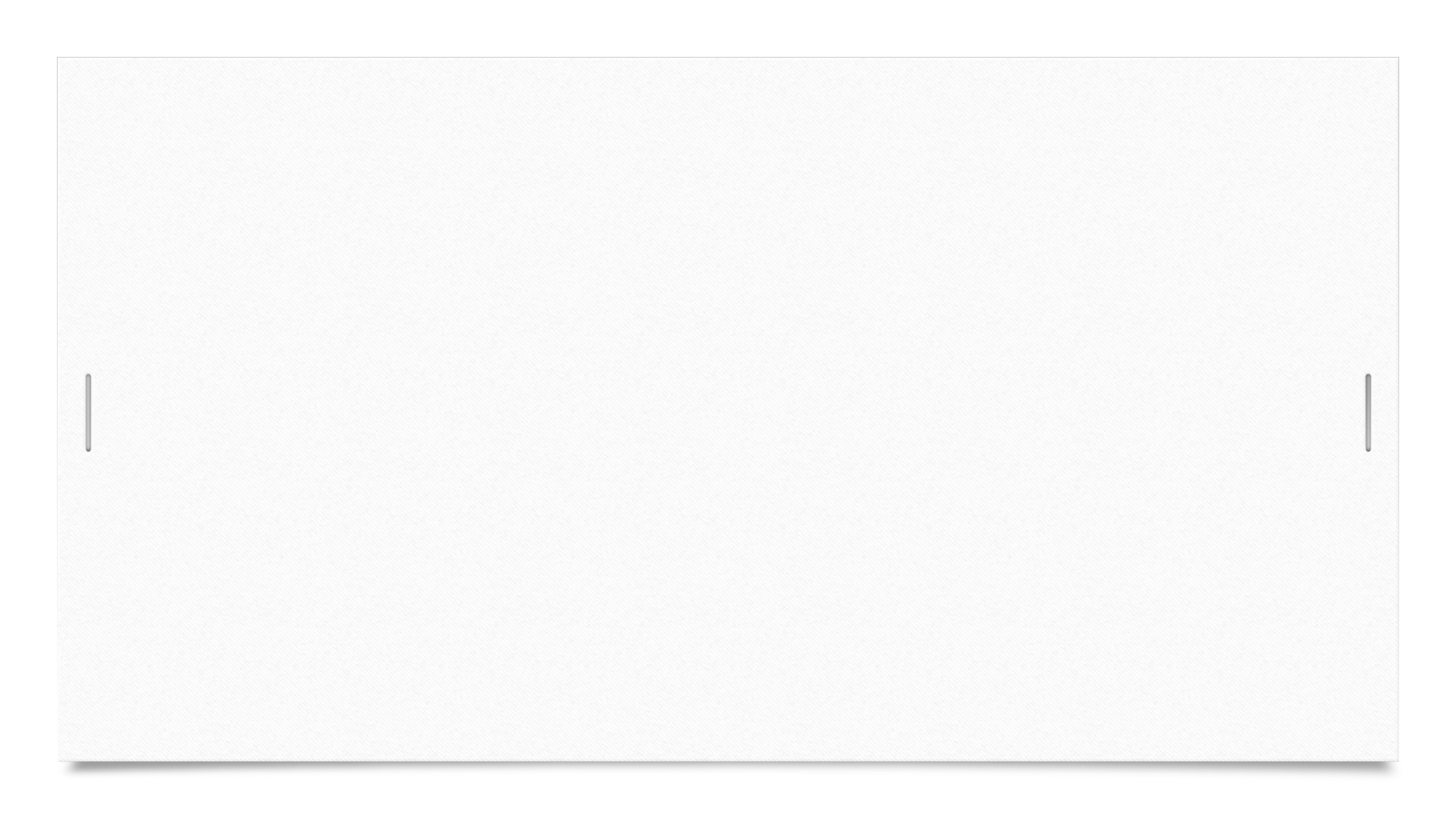 Tumores solidos
Pueden ser:
Benignos o malignos (agresivos y de rápido crecimiento)
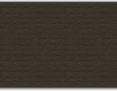 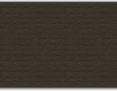 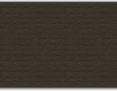 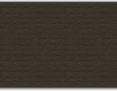 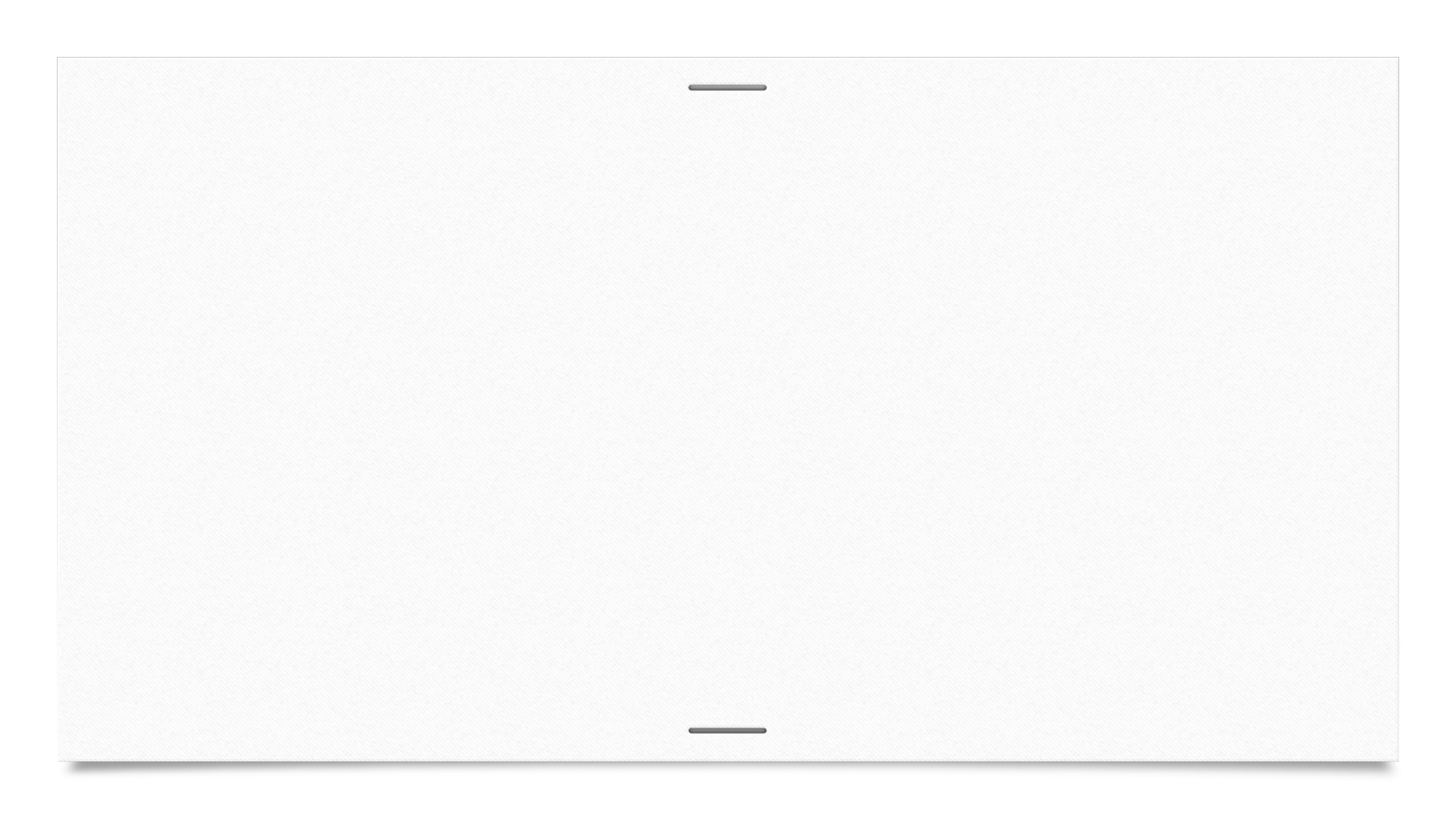 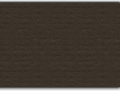 Métodos, diagnósticos y procedimientos médicos
De gran importancia para determinar:
 el tipo, localización, y extensión del cáncer.
Se inician con pruebas sencillas de dx hasta las mas complejas.
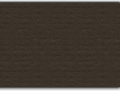 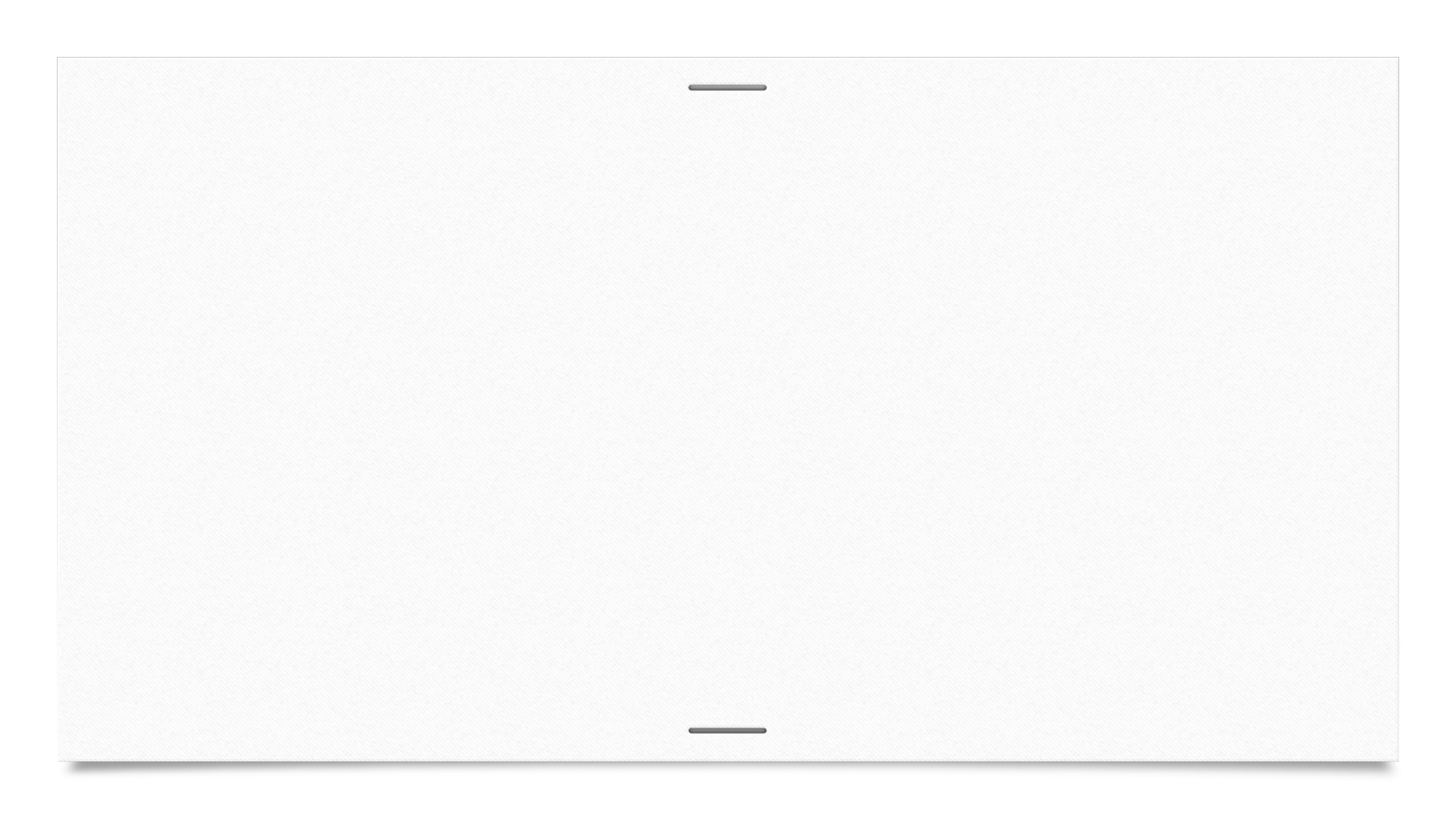 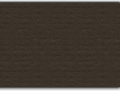 Métodos, diagnósticos y procedimientos médicos
Análisis de sangre, de orina, de liquido cefalorraquídeo.
Radiografías
TAC
RMN
Ecografía 
Medicina nuclear (gammagrafía)
Tomografía de emisión por positrones-PET
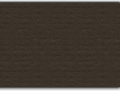 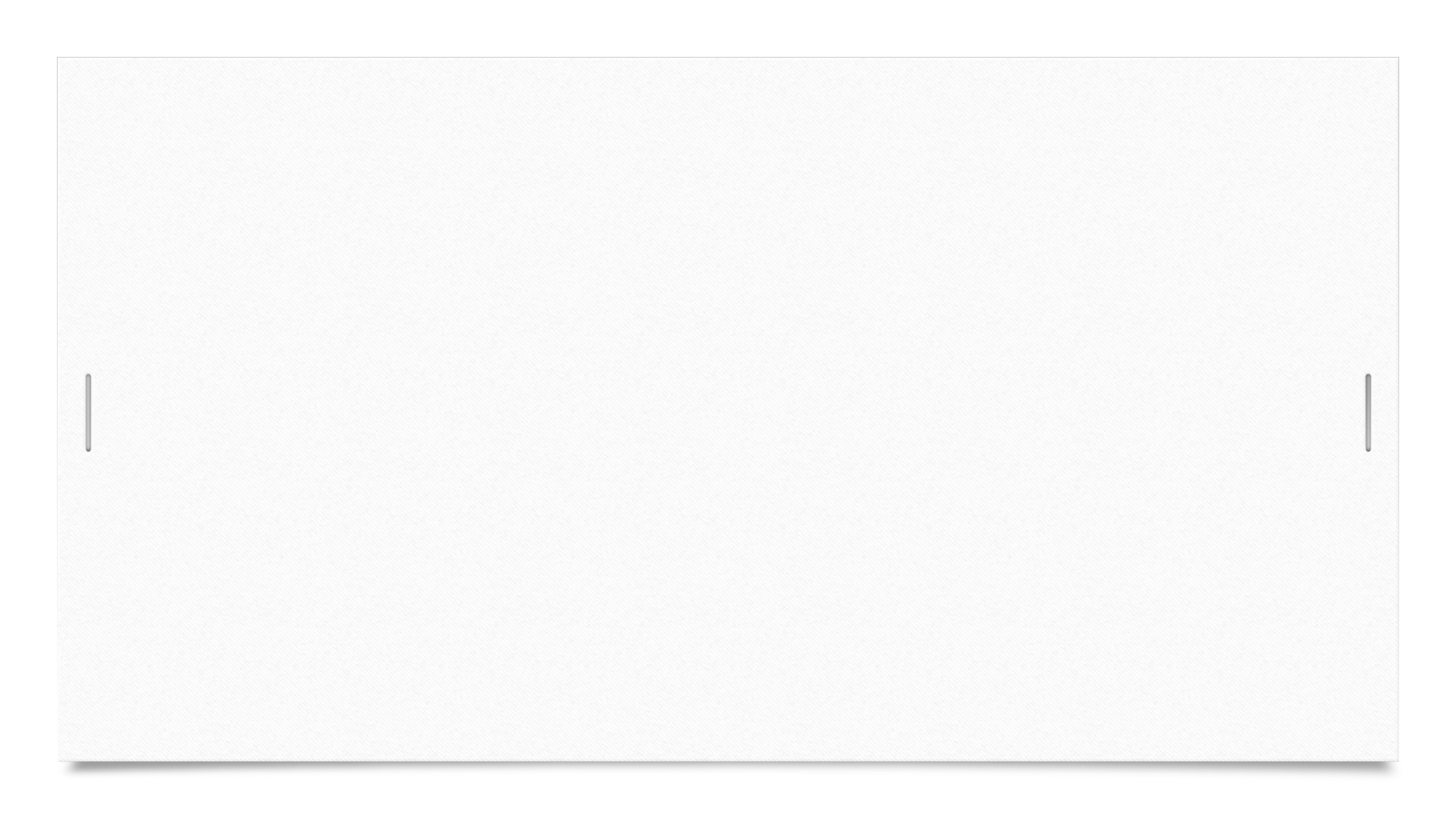 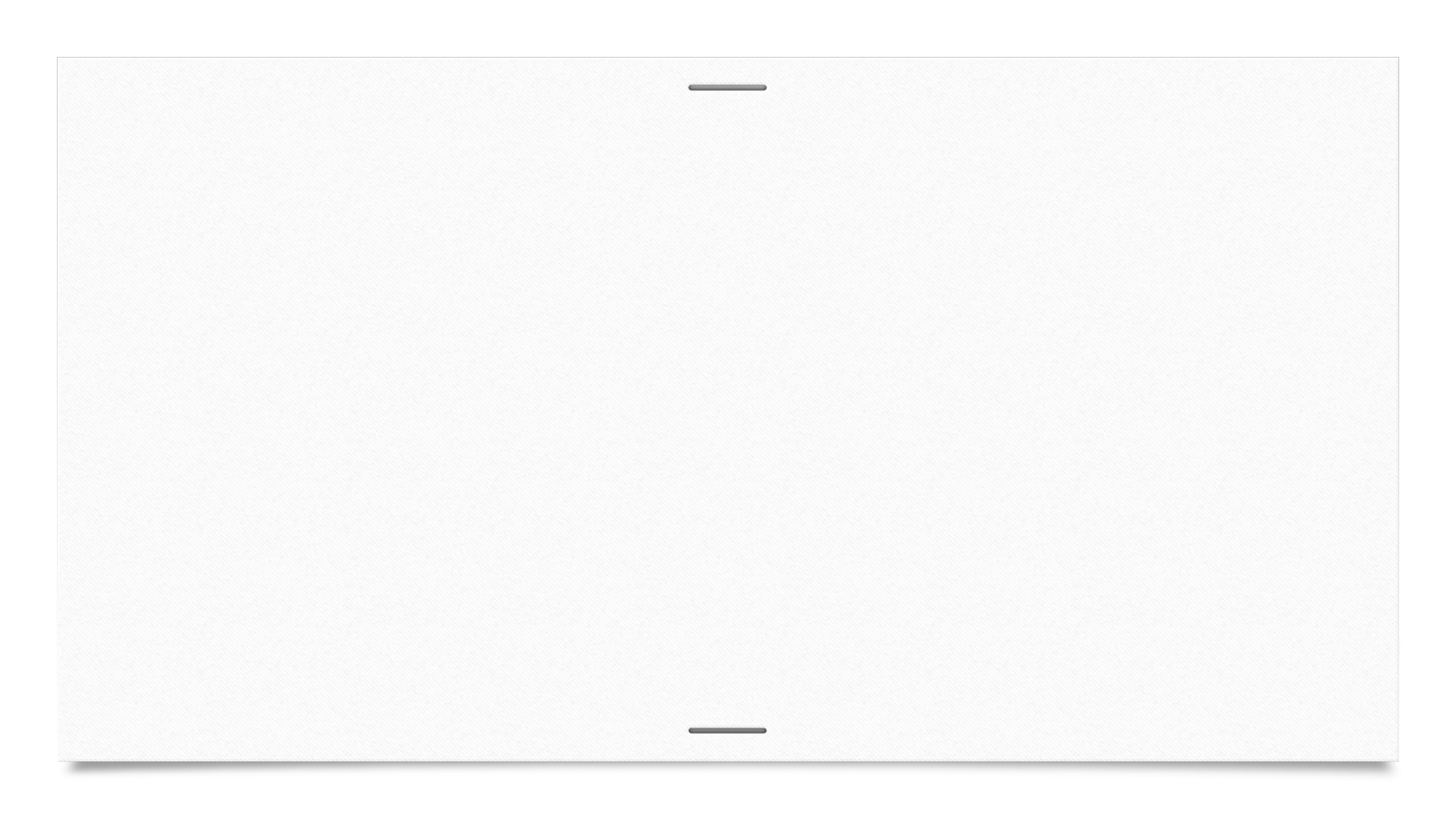 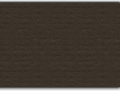 Métodos, diagnósticos y procedimientos médicos
Endoscopias
Pruebas histológicas: citología, biopsia.
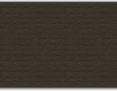 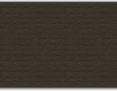 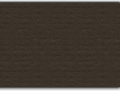 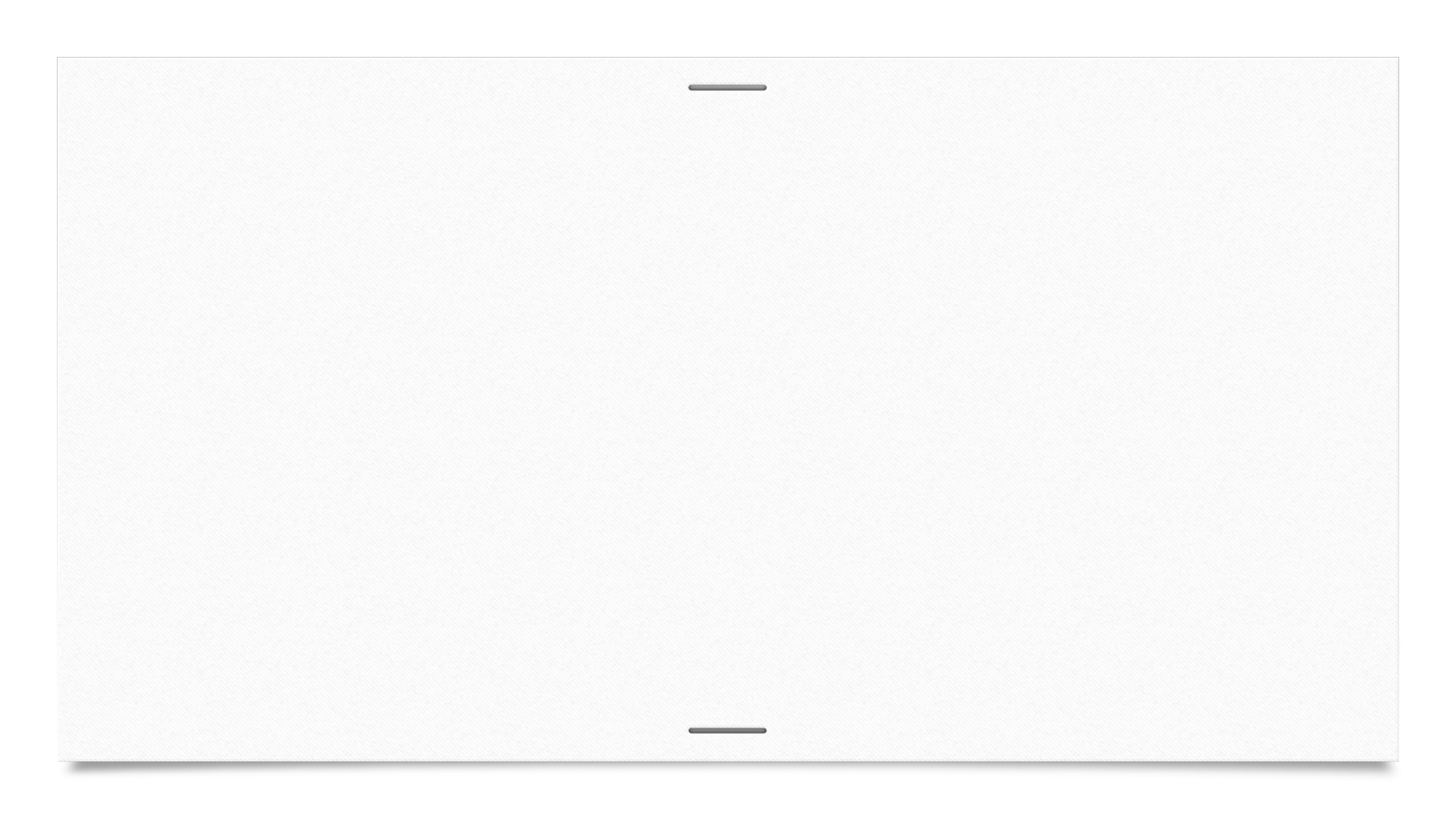 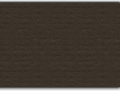 Tumores solidos
Tumores del sistema nervioso central:
Se clasifican y denominan por el tipo de tejido en el cual se desarrollan.
Es el segundo mas frecuente. Entre los 5-10 años
Signos y síntomas: convulsiones, cefaleas, vómitos, irritabilidad, etc.
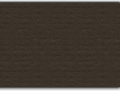 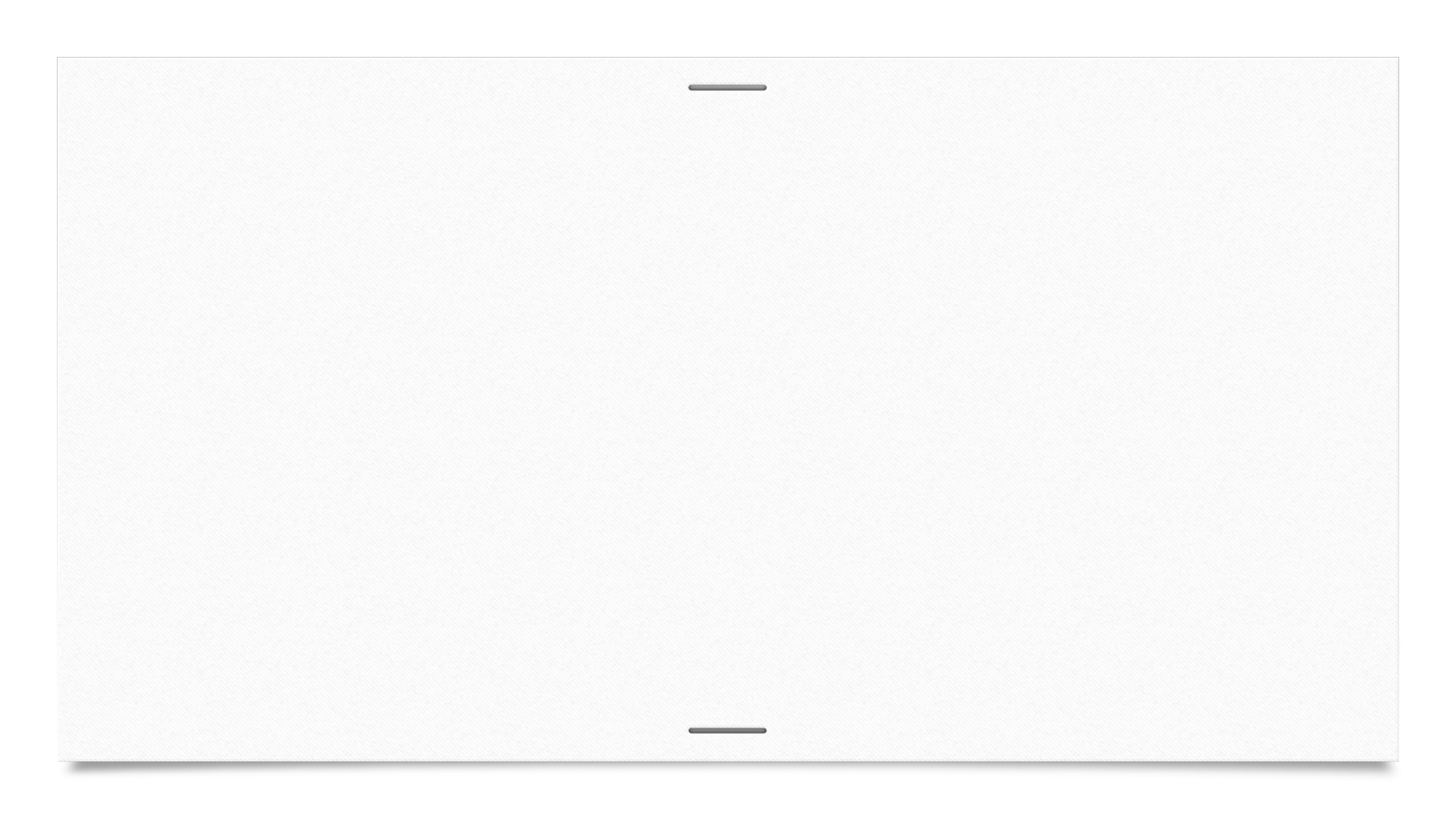 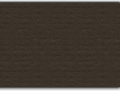 Tumores solidos
2-  Neuroblastoma:
Se origina en las células pequeñas y azules que se originan en la cresta neural. Estas forman la medula adrenal y los ganglios simpáticos
Es el segundo tumor maligno de la infancia y representa el 8 %.
En argentina hay 80 casos por año y el 55% son menores de 2 años.
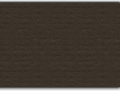 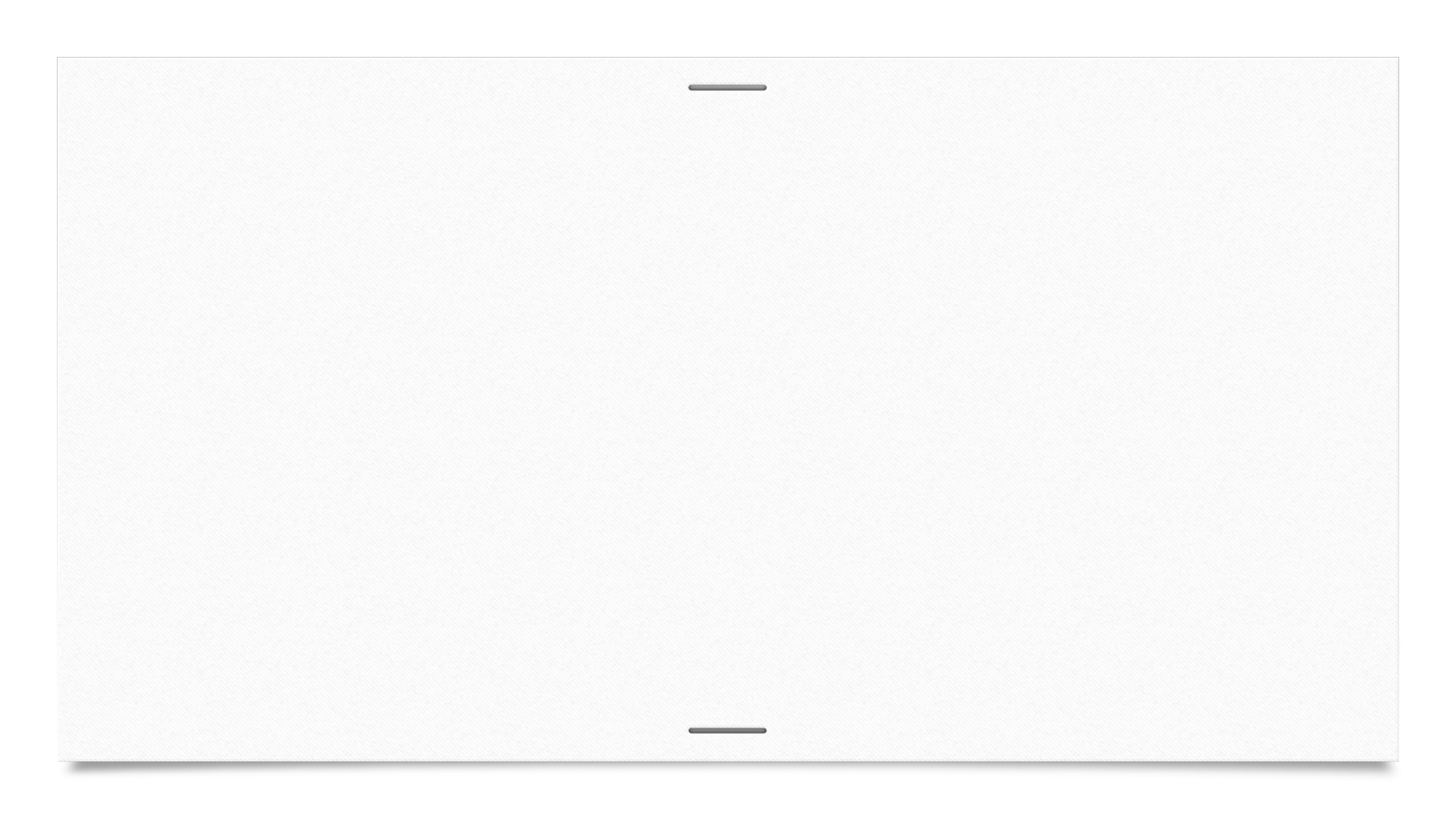 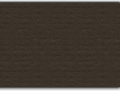 Neuroblastoma
Localización :
Abdomen 65%
Tórax 20%
Pelvis 4% 
Cuello 1%
Otros 10%
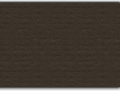 Neuroblastoma
Signos y síntomas
Según estadio y localización del tumor
Fiebre
Vómitos, diarrea, disfagia, dolor e irritabilidad
Masa abdominal
Hepatomegalia
Adenomegalia
Dolores óseos
Equimosis periorbitaria
Anemia
Diarrea crónica
Hta, cefalea, taquicardia.
Parapesia, paraplejia
Distres respiratorio.
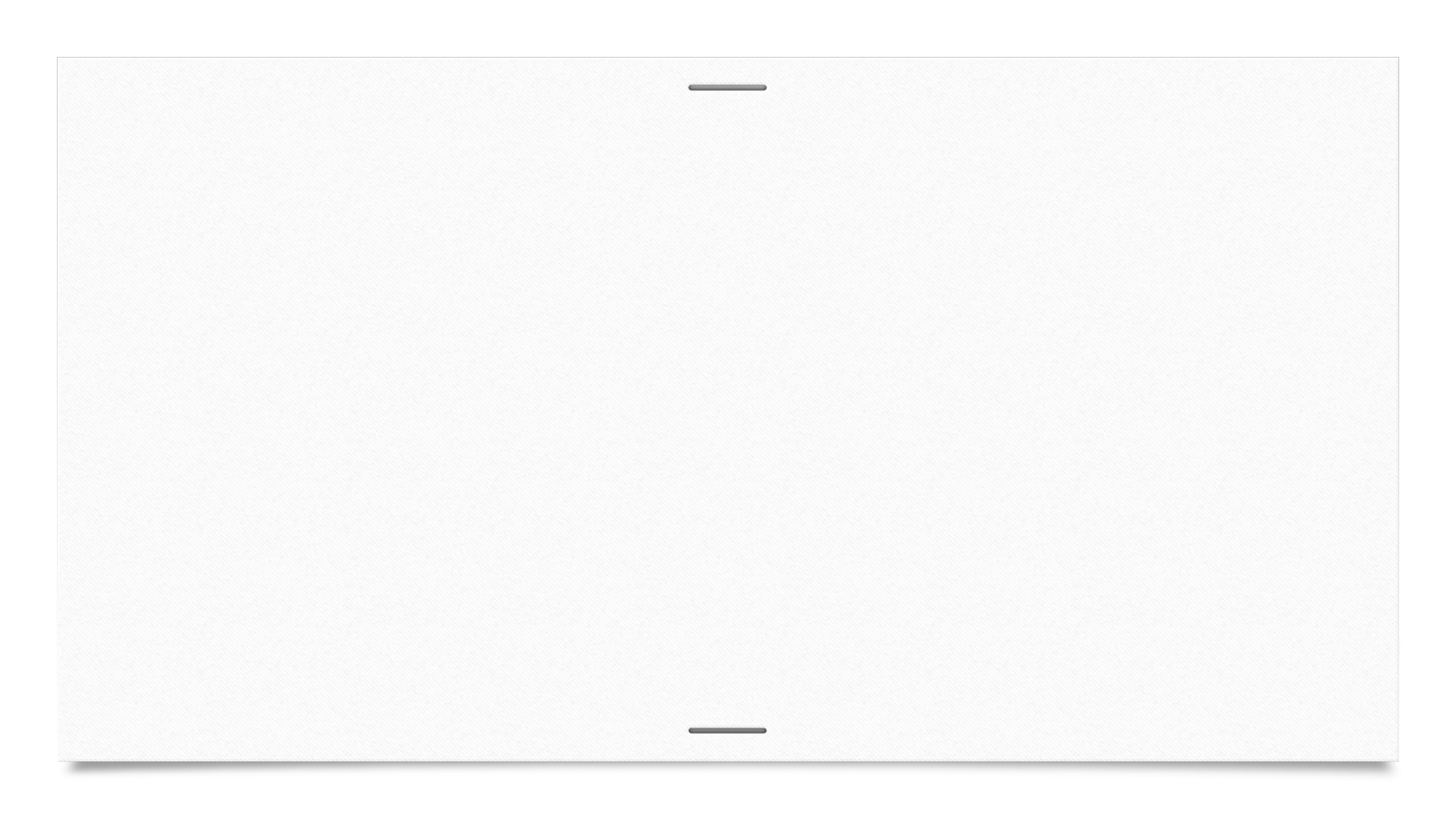 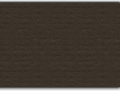 Métodos diagnósticos
Se disemina por vía linfática y hematógena.
Hemograma, LDH
Catecolaminas urinarias altas
Biopsia de MO
Centellograma  óseo
TAC,RMN,MIBG
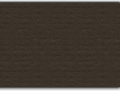 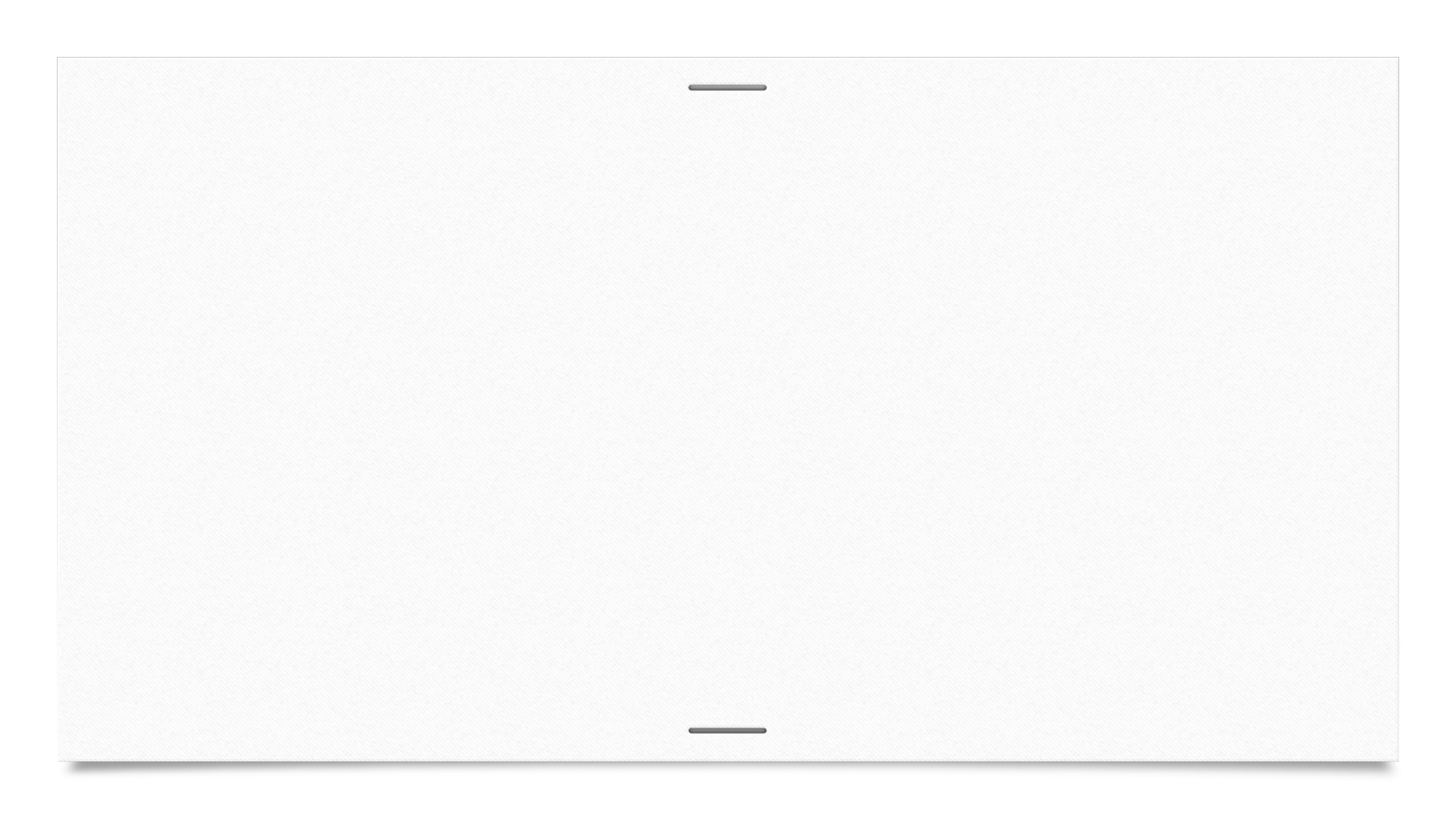 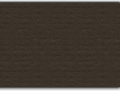 Tratamiento
Bajo riesgo: cirugía
Riesgo moderado: cirugía y quimio
Alto riesgo: ídem +TAMO, radioterapia, acido cisretinoico
Inducción, intensificación, mantenimiento
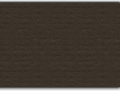 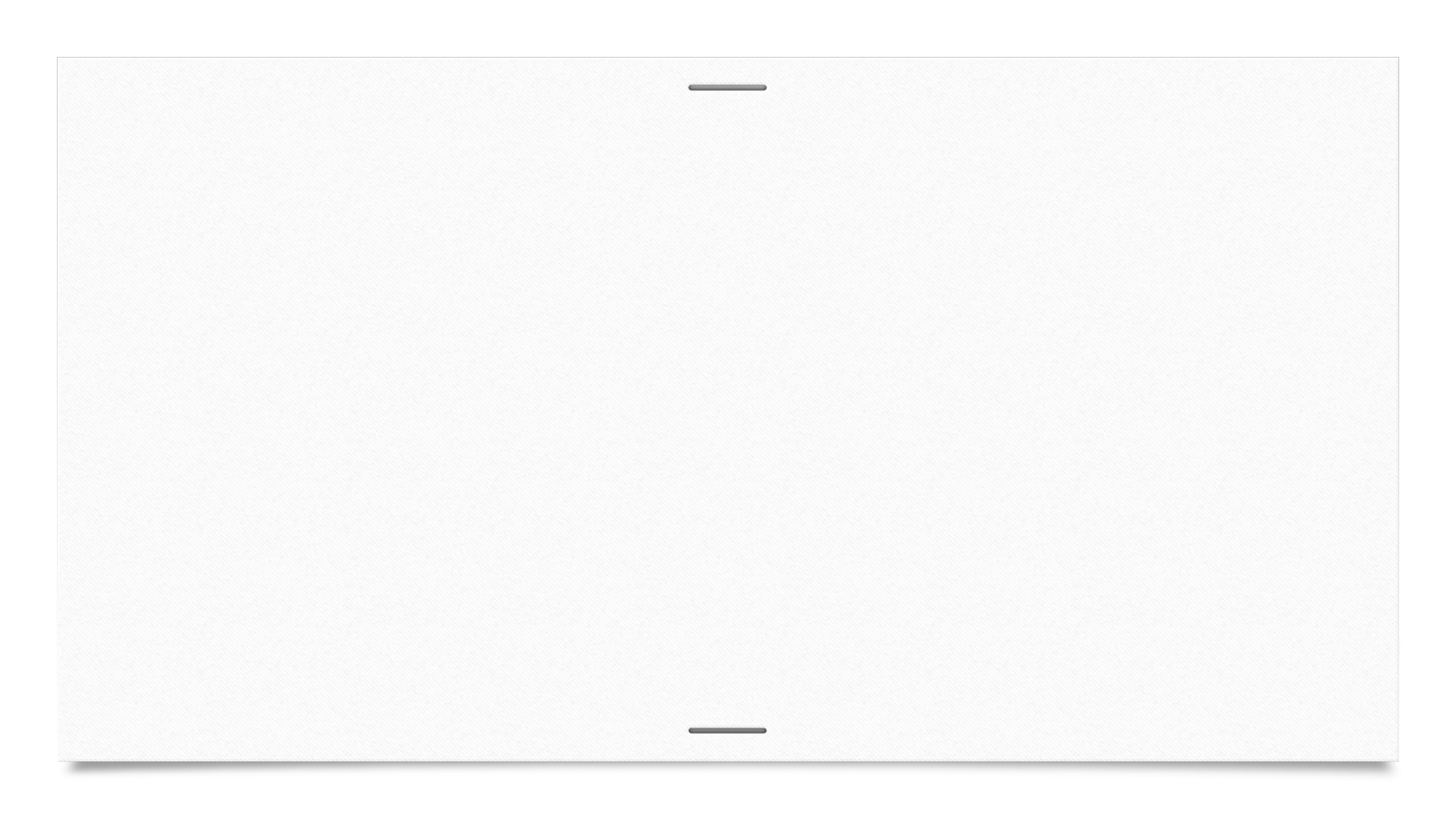 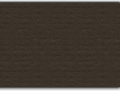 Tumores solidos
Tumor de wilms
Se presenta entre los 2-5 años
En el 90% de los casos es unilateral
Se asocia con aniridia, hemihipertrofia y malformaciones genitales
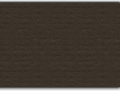 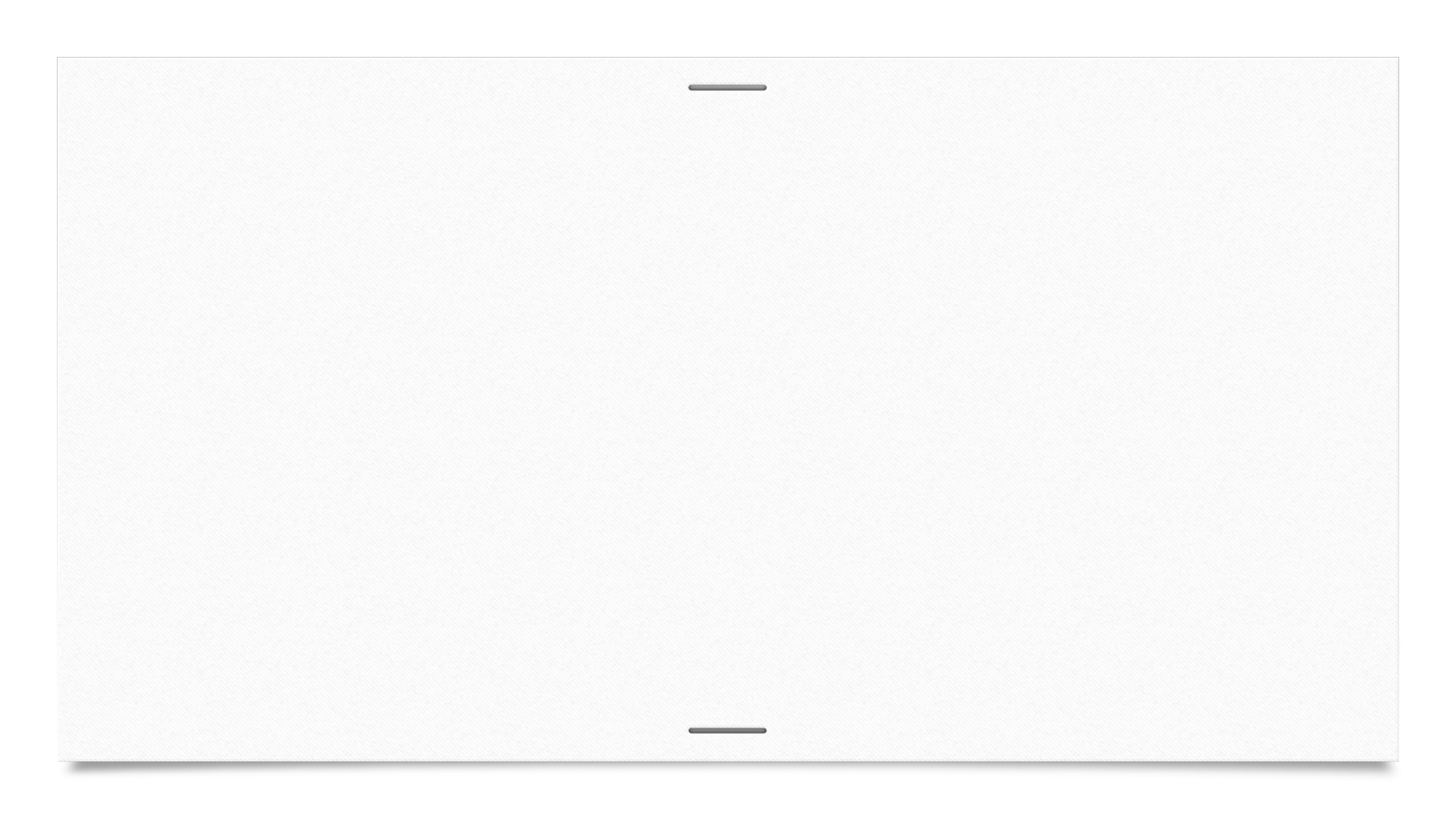 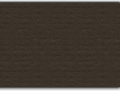 Tumor de Wilms
Clínica 
niño sano con masa abdominal palpable
Dolor abdominal
Hematuria
Hta arterial
Anemia, fiebre, estreñimiento
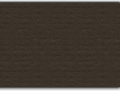 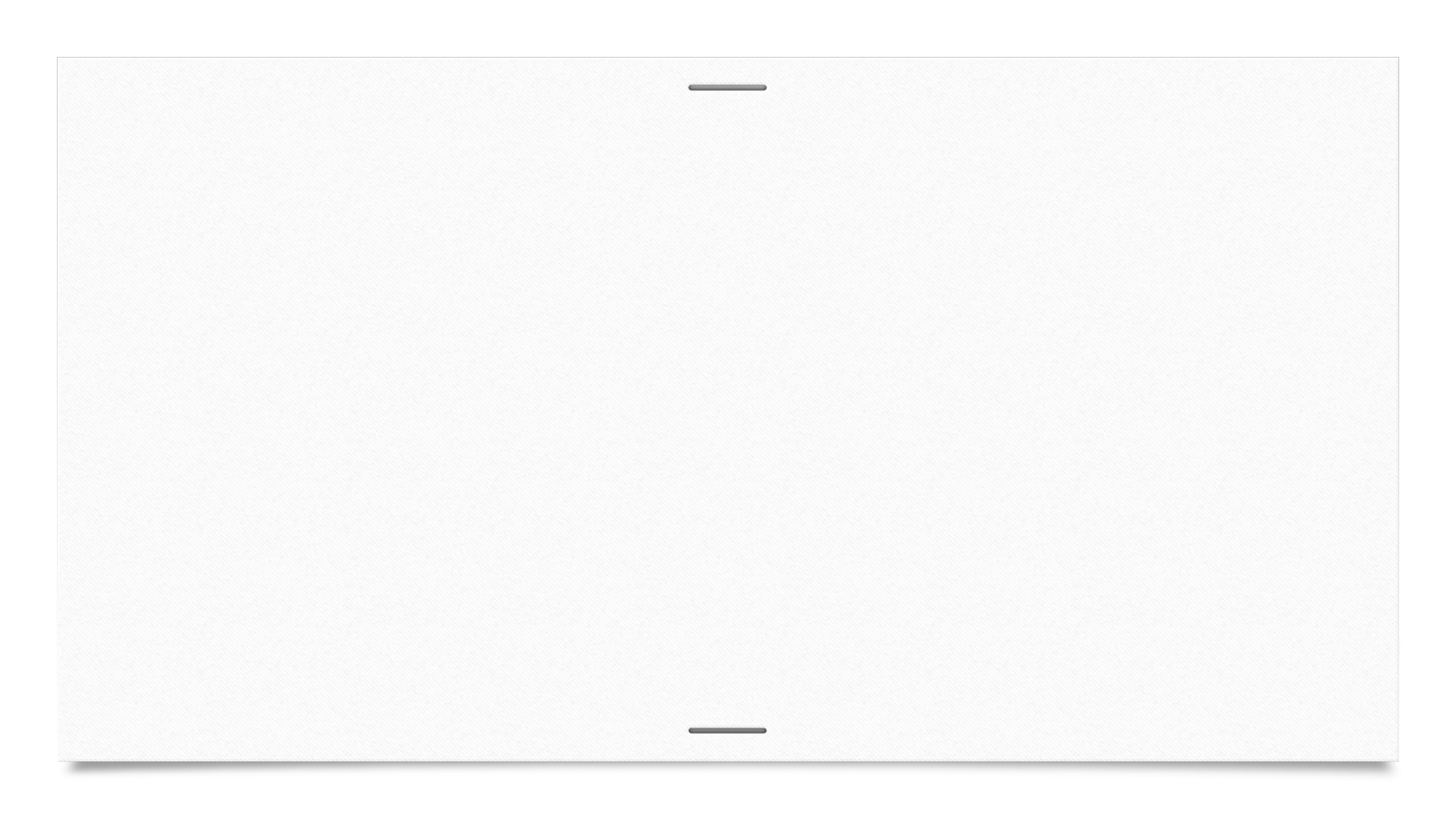 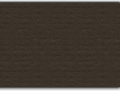 Tumor de Wilms
Estudios diagnósticos
Ecografía abdominal con evaluación de la vena renal y cava
Rx y TAC de tórax, abdomen, pelvis.
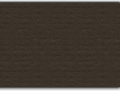 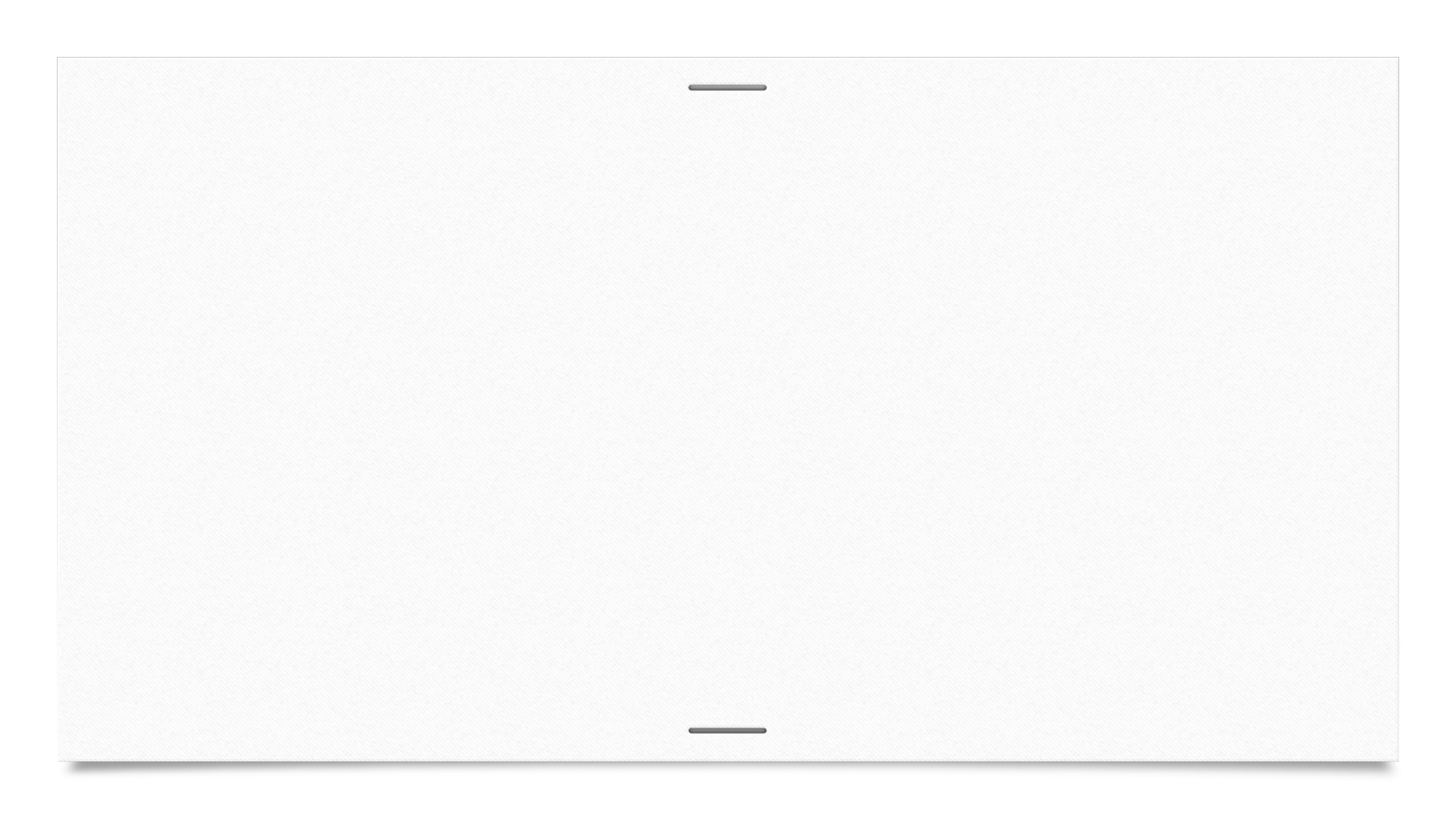 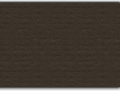 Tumor de Wilms
Tratamiento 
Localizado 4 sem x 2 – vrc/act d
Metas asico 6  sem x 3 –vcr/act d/dox
Bilateral vrc/act d si hay respuesta
Cirugía.
Estadificaion 1 al 5
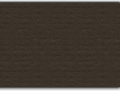 Tumor de Wilms
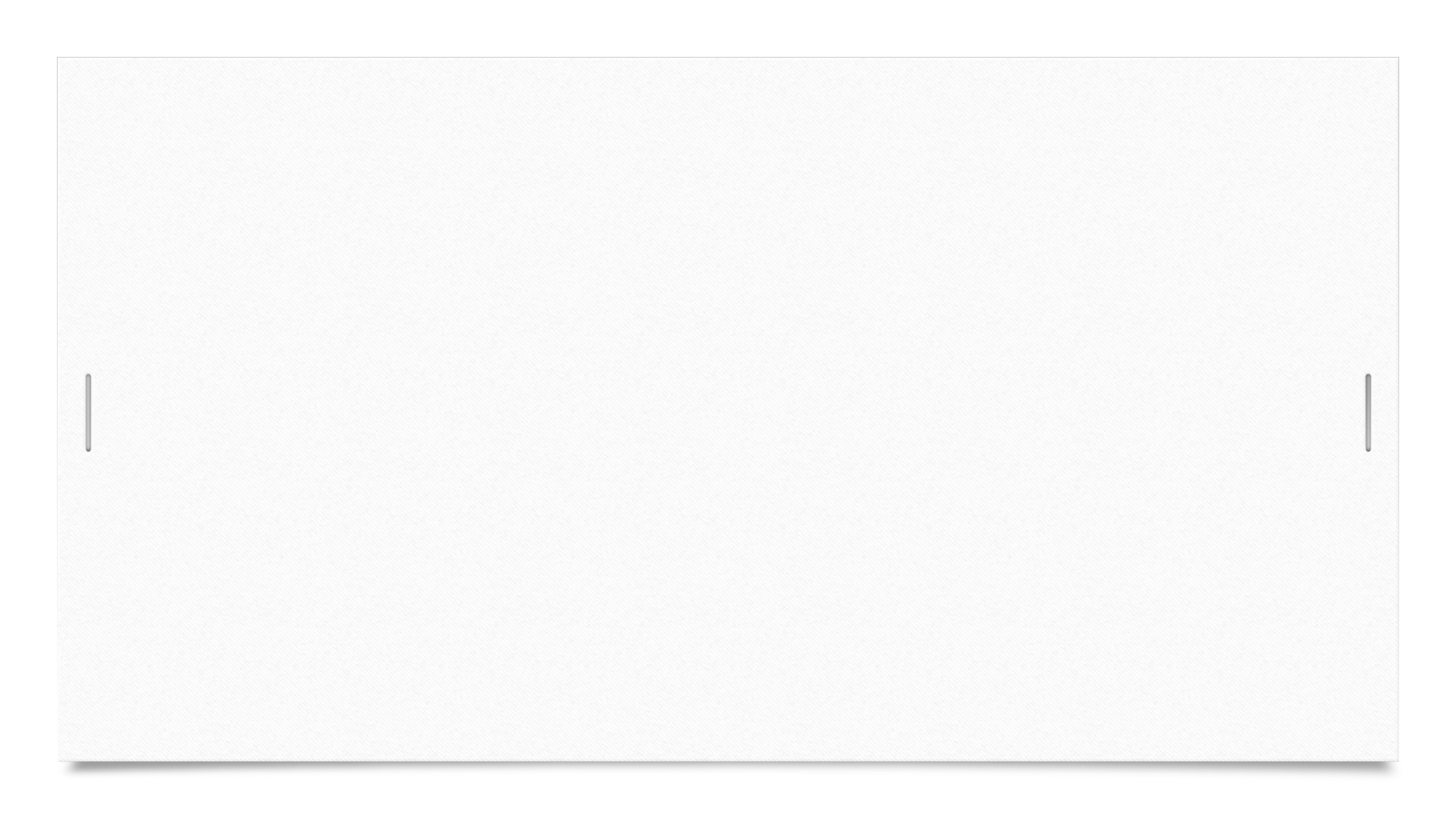 Retinoblastoma
Tumor maligno de la retina
Generalmente aparece en menores de 5 años
Clinica 
Leucocoria
Estrabismo
Inflamación orbitaria
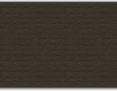 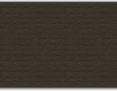 Retinoblastoma
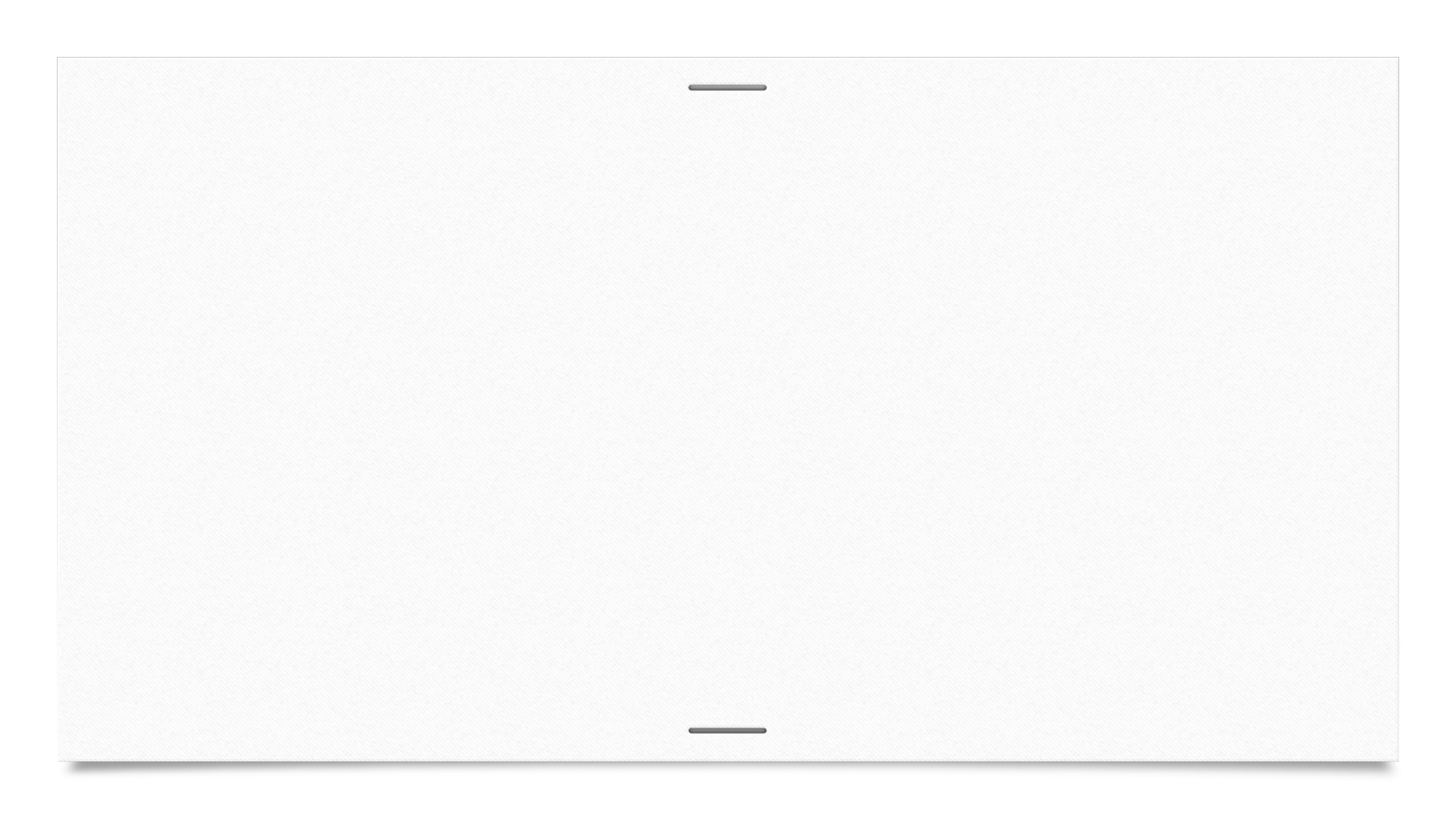 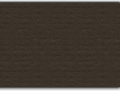 Rabdomiosarcoma
Sarcoma de partes blandas que afecta a las células de los músculos estriado
Mas frecuente en cabeza, cuello, pelvis y extremidades
Se observa mas en varones
Se divide en 4 tipos:
Mas común rabdosarcoma embrionario
Los síntomas dependen de la localizacion
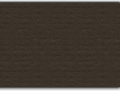 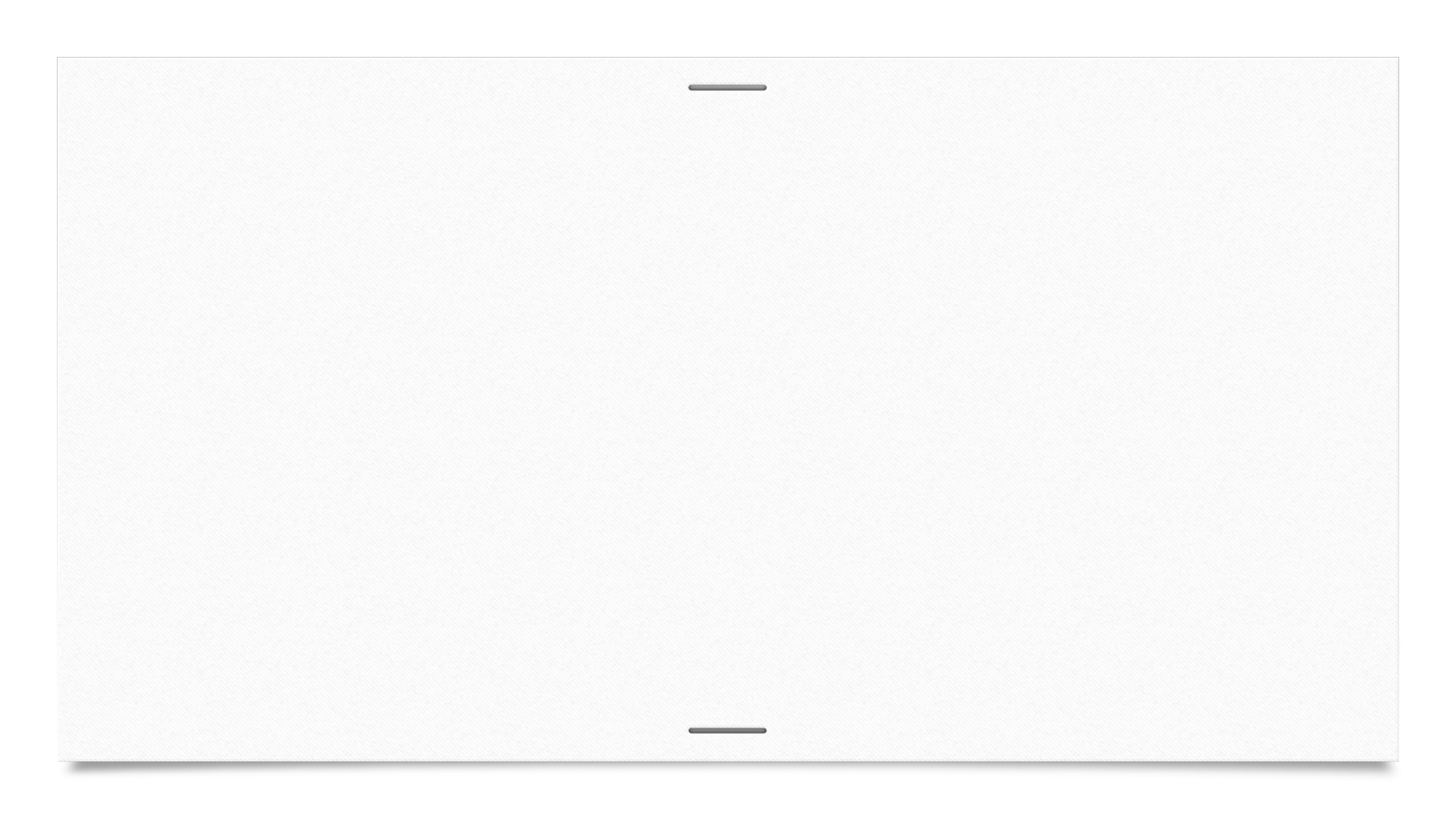 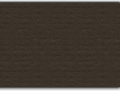 Osteosarcoma
Es el cáncer de hueso.
Generalmente aparece en huesos largos del brazo y de la pierna
Mas frecuente en varones y ocurre entre los 10-25 años
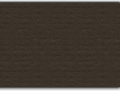 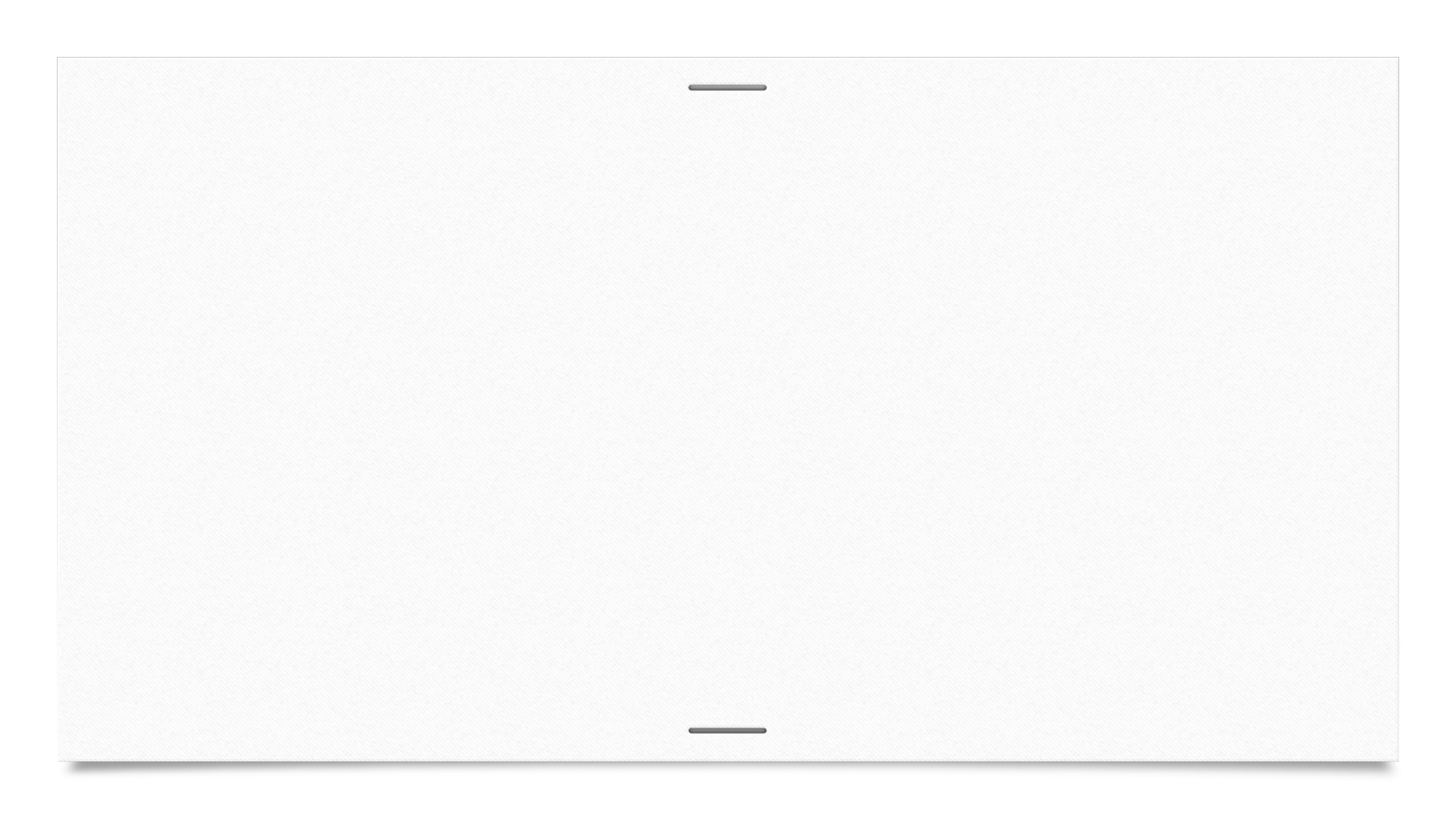 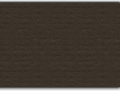 Osteosarcoma
Dolor óseo recurrente, por las  noches
Dificultad para movilizarse, masa palpable 
Tumefacción 
Laboratorio ( FA y LDH aumentas)
Rx “aspecto rayos de sol”
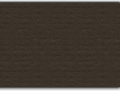 Osteosarcoma
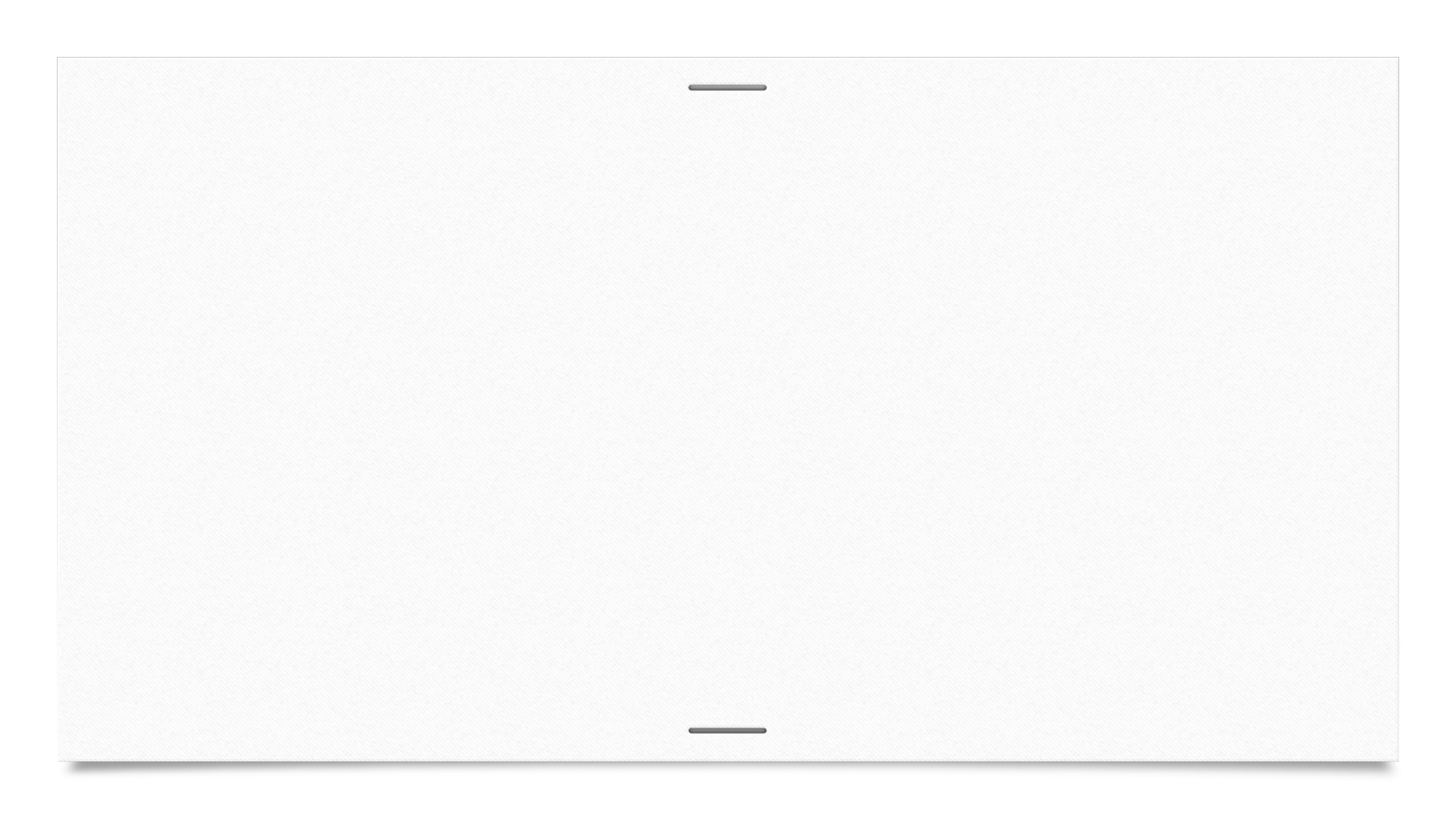 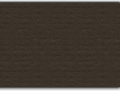 Sarcoma de Edwin
Tambien es el cáncer de hueso, se puede originar de partes blandas, son células pequeñas azules derivadas de la cresta neural.
Afecta a las diferentes partes del hueso y suele presentarse en huesos diferentes largos y planos.
Mas frecuente en varones entre 10-25 años
Clínica similar a osteosarcoma.
Rx en capas de cebolla
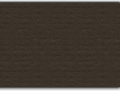 Sarcoma de Ewing
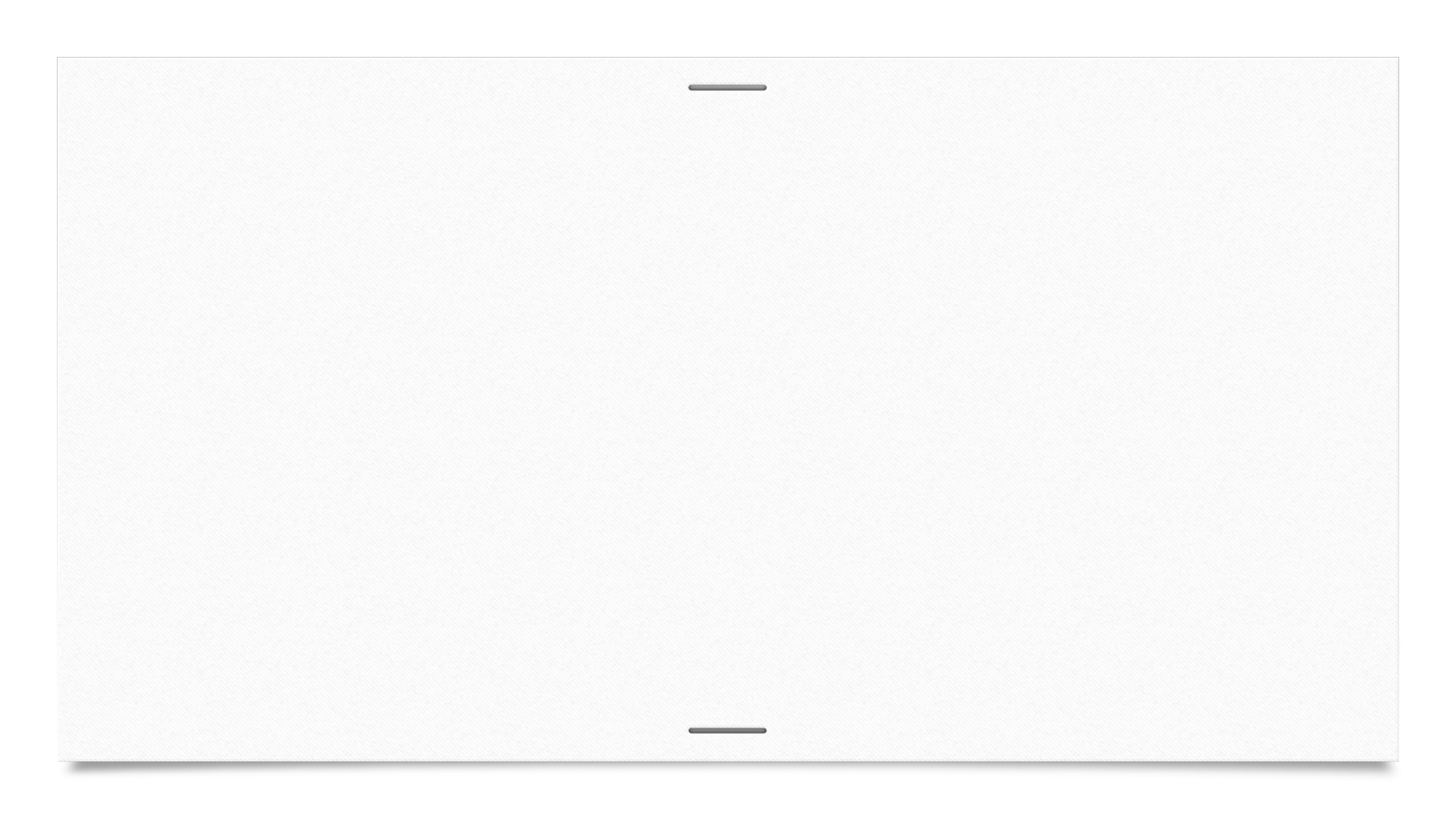 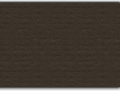 Tratamiento
Siempre depende del tipo de cáncer y el estadio en el que se encuentre el paciente se pueden utilizar una o mas modalidades de tratamiento
Cirugía 
Quimioterapia 
Vías de administración:  vo, ev, intratecal, IM, SC 
Radioterapia
Trasplante de medula ósea
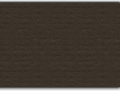 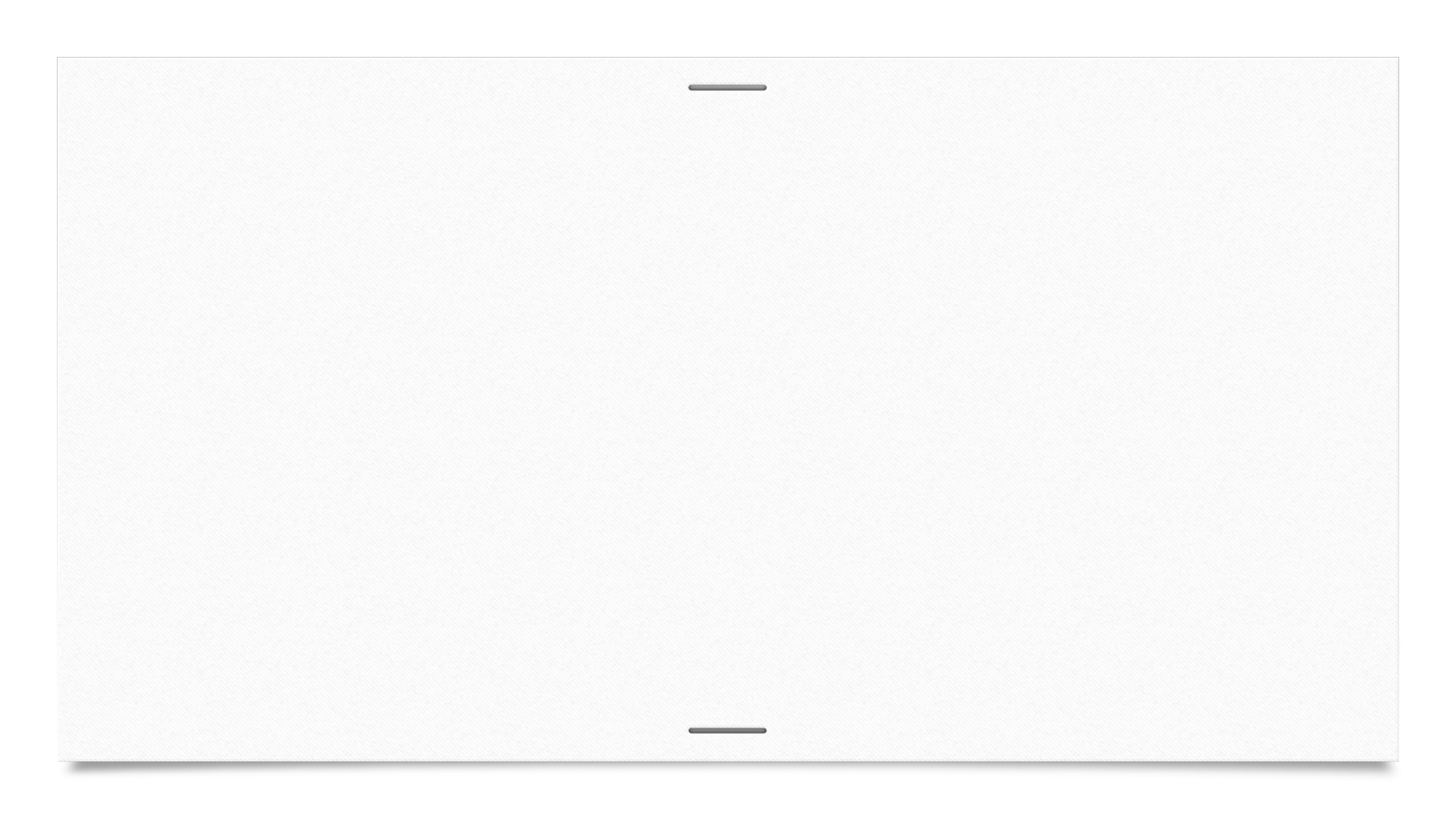 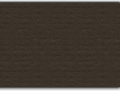 Tumor de células germinales
Se originan a partir de células germinales primordiales y epitelio celomico
Mas frecuentes en testículos y ovarios 
Clinica: depende de el tamaño y la localización
Diagnostico con marcadores tumorales como alfa feto proteína, subunidad b de la hcg
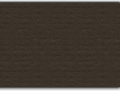 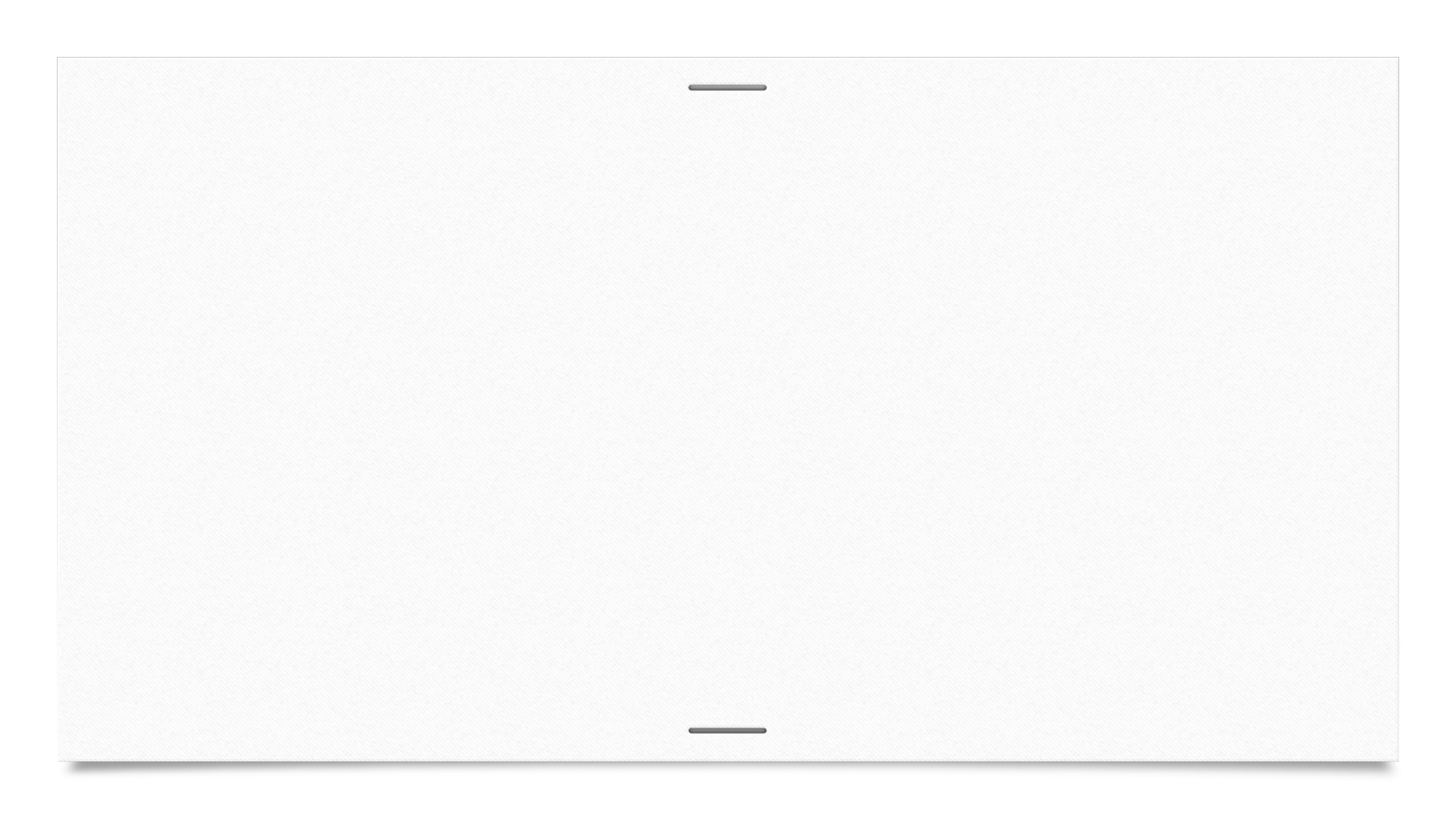 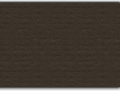 Hepatoblastoma
En menores de 3 años
Alteraciones en la vía de las células presentadoras de antígeno
Presenta mas abdominal asintomática, anemia, vómitos, perdida de peso, dolor
Dx marcadores tumorales alfa feto proteína, pruebas funcionales hepáticas, etc
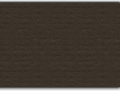 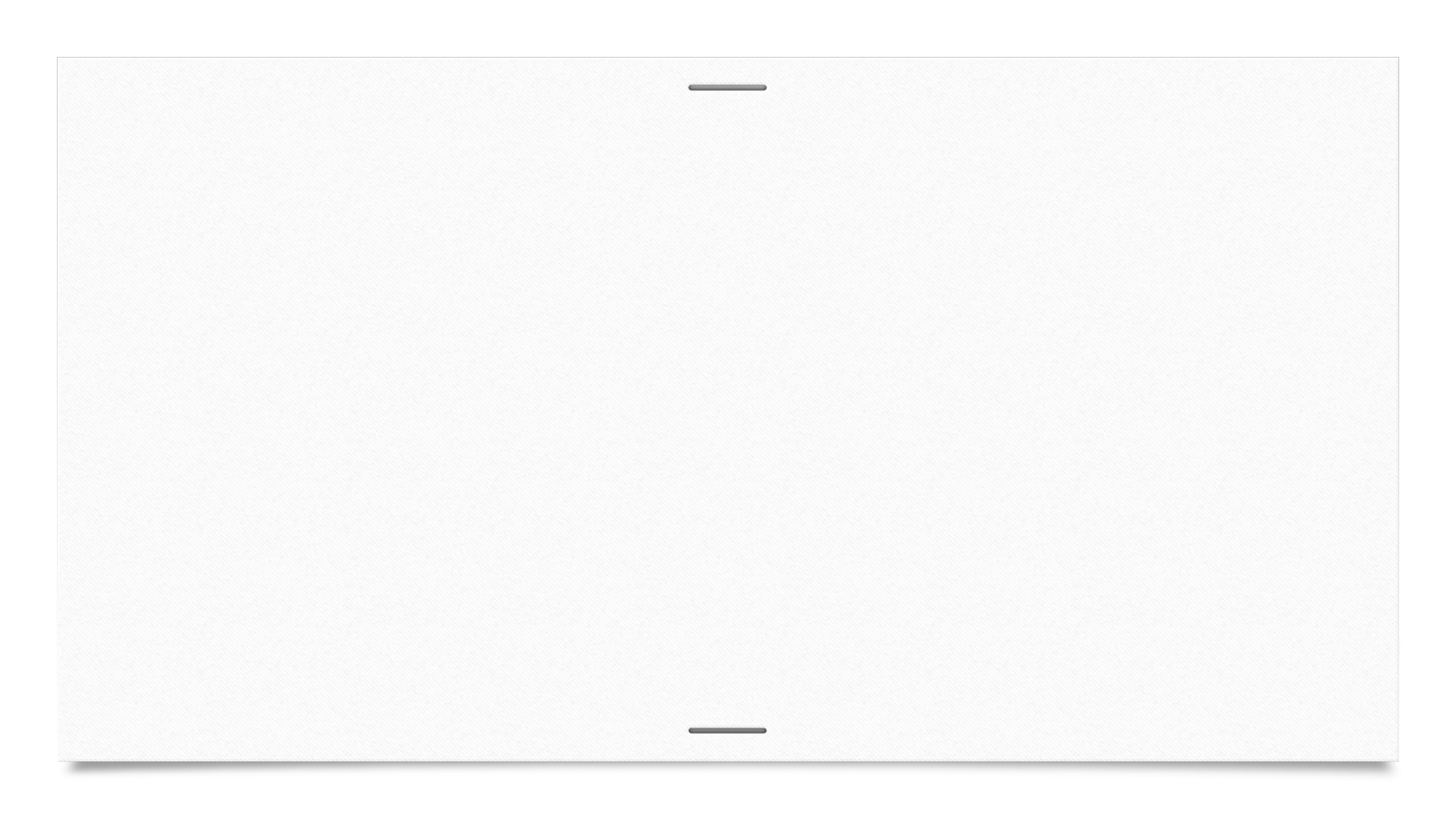 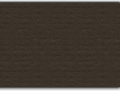 Hepatoblastoma
Factores de riesgo
Poliposis adenomatosa familiar
Sme. Beckwith Wiedemann (microcefalia, macroglosia,hernia umbilical)
Bajo peso al nacer
Hemihipertrofia
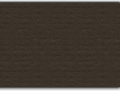 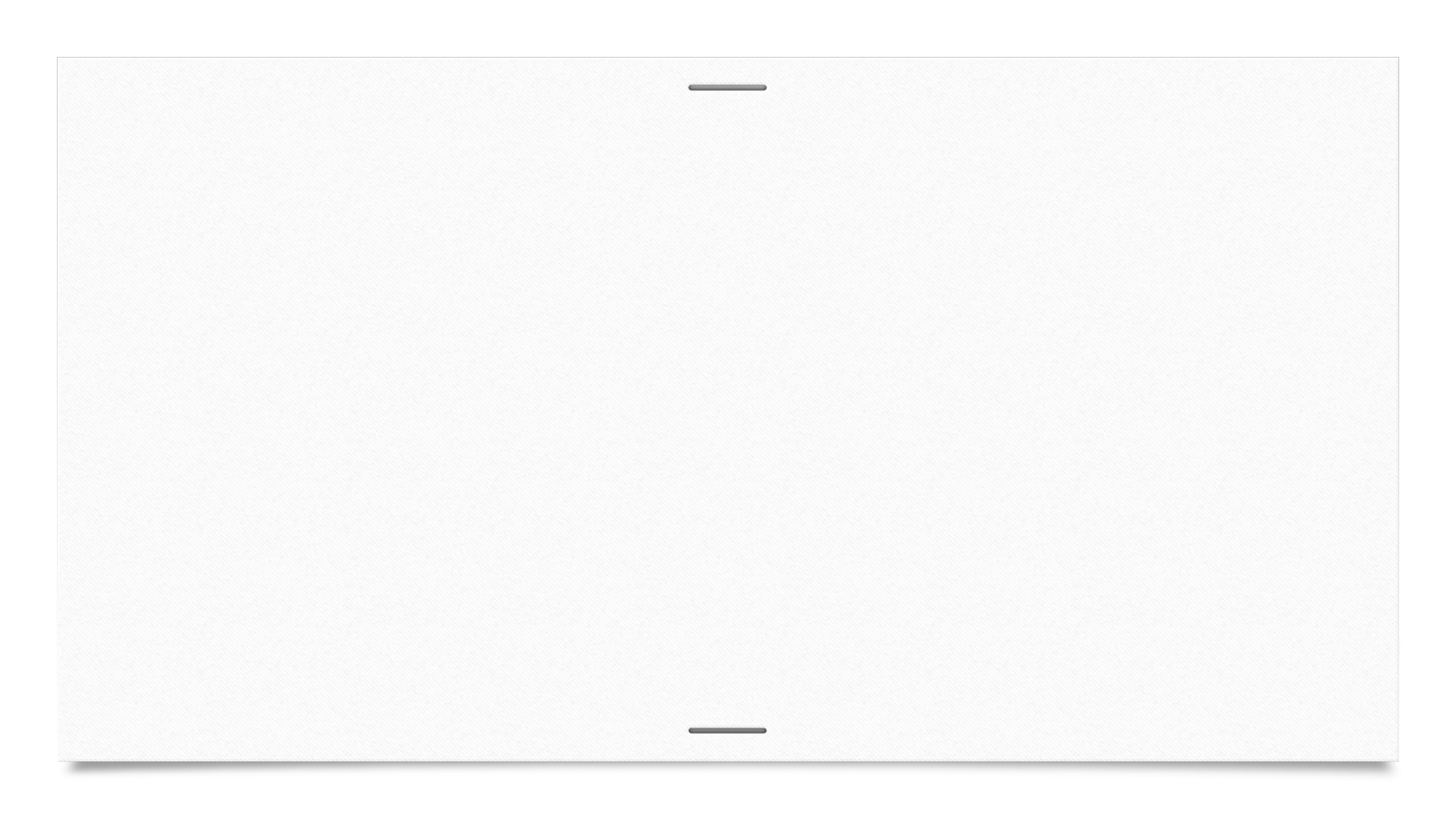 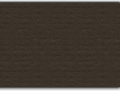 Hepatoblastoma
Tratamiento 
Resección del tumor
Quimioterapia
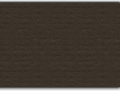 Muchas gracias por su atención!!!